4.5				    Jämförelser och förändringar
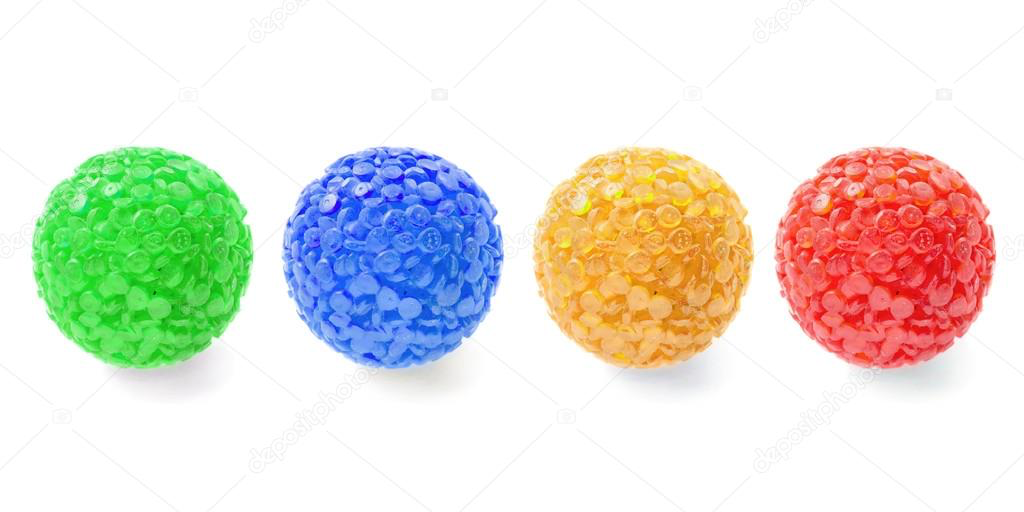 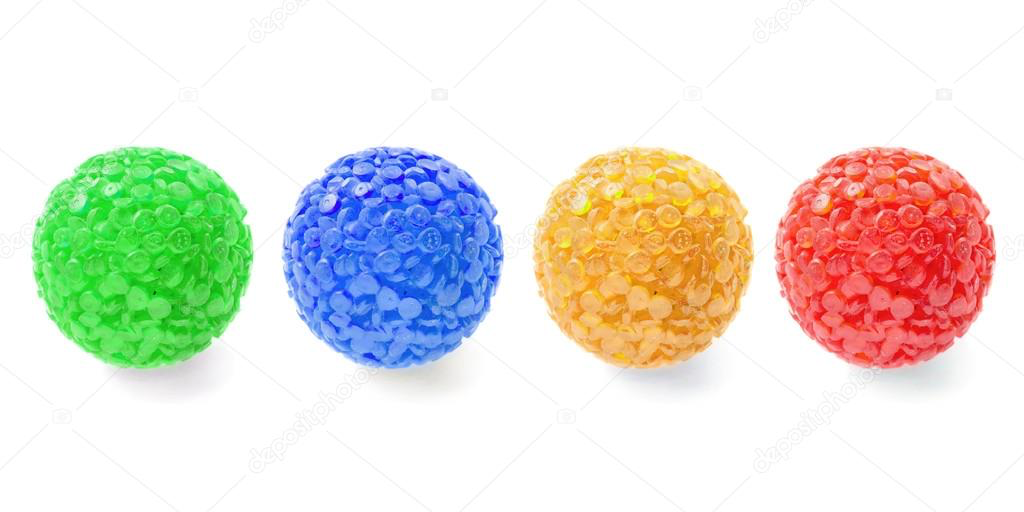 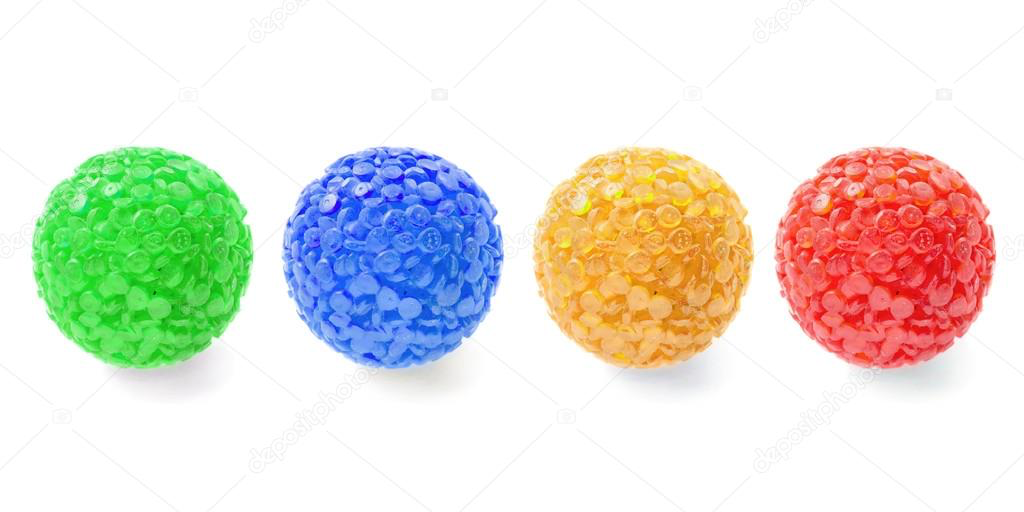 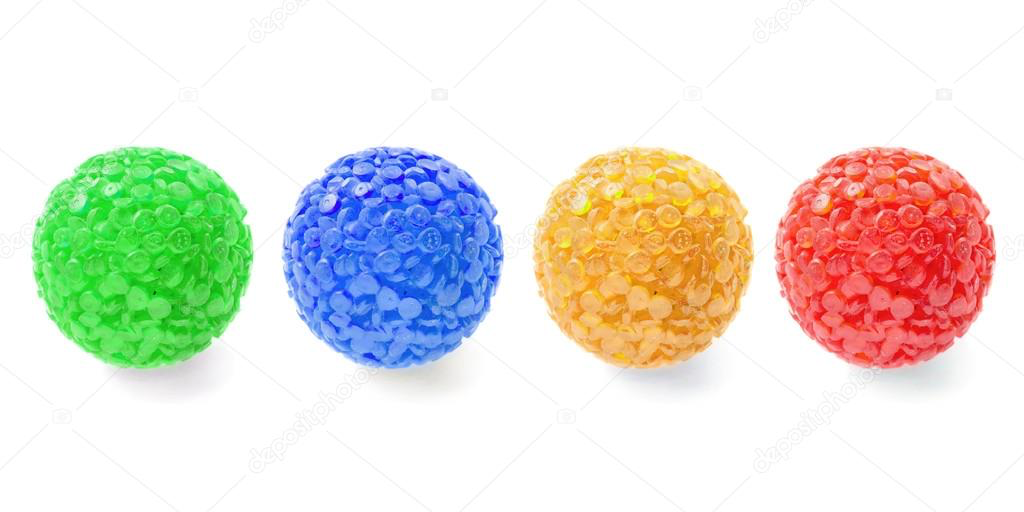 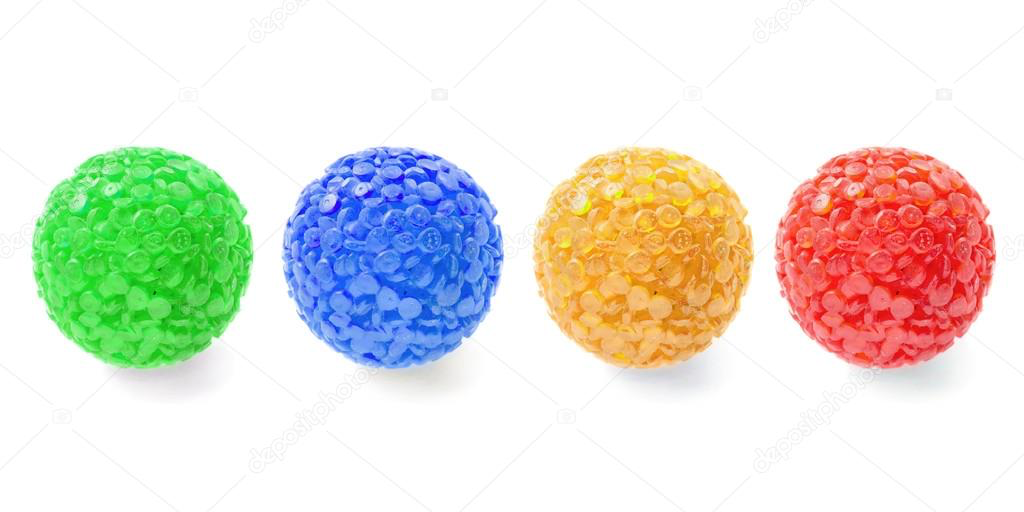 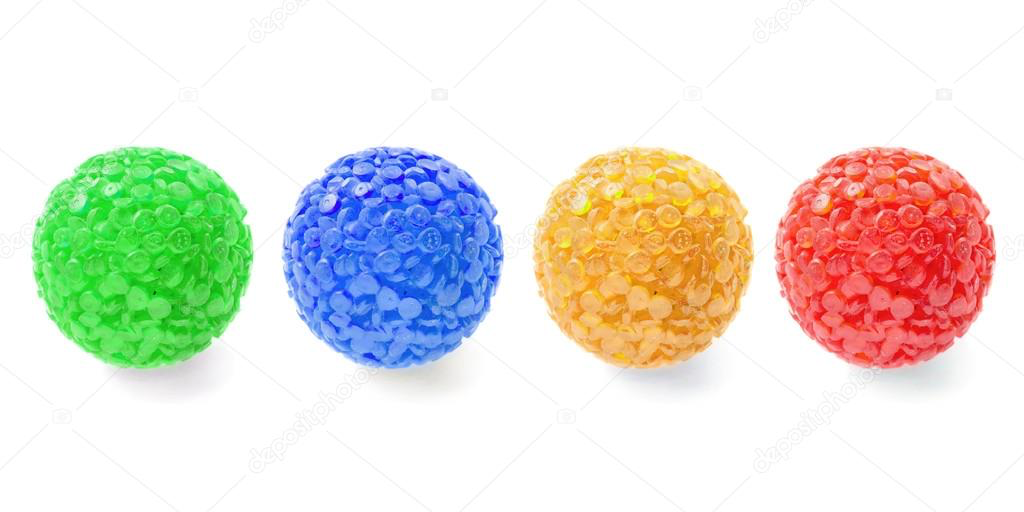 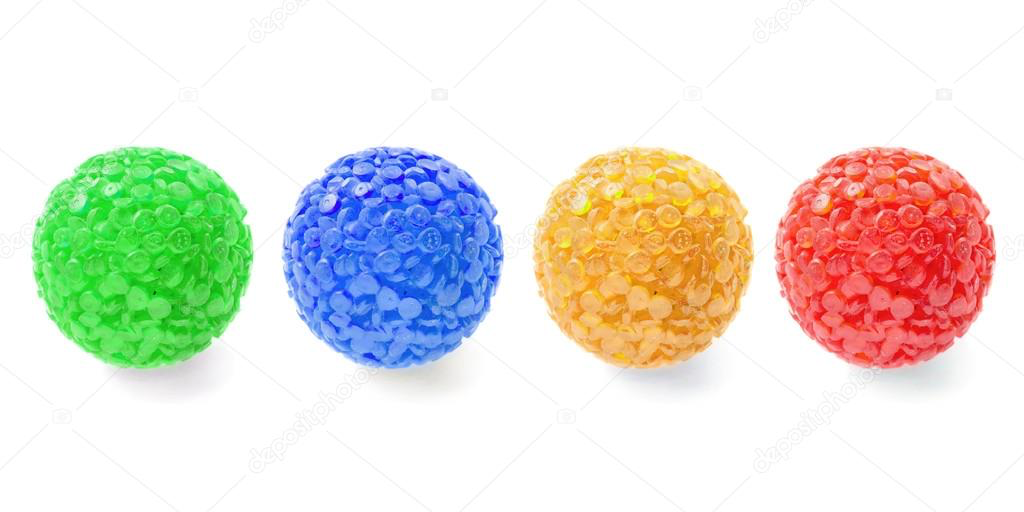 Andelen röda kulor är alltså          .
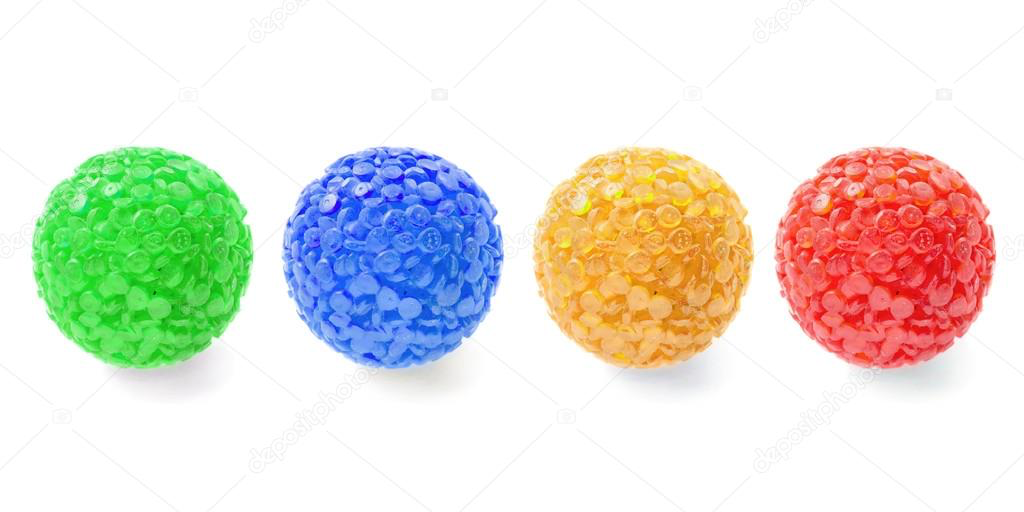 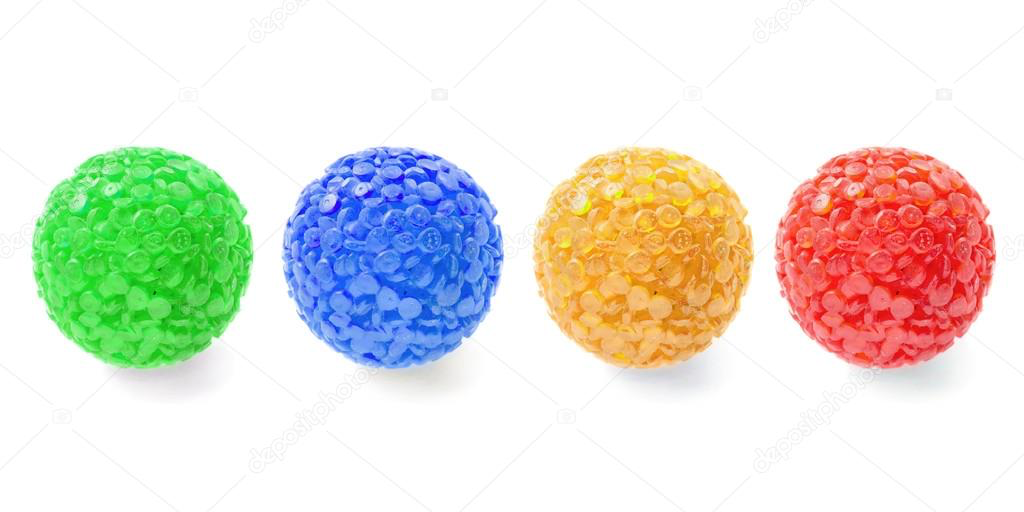 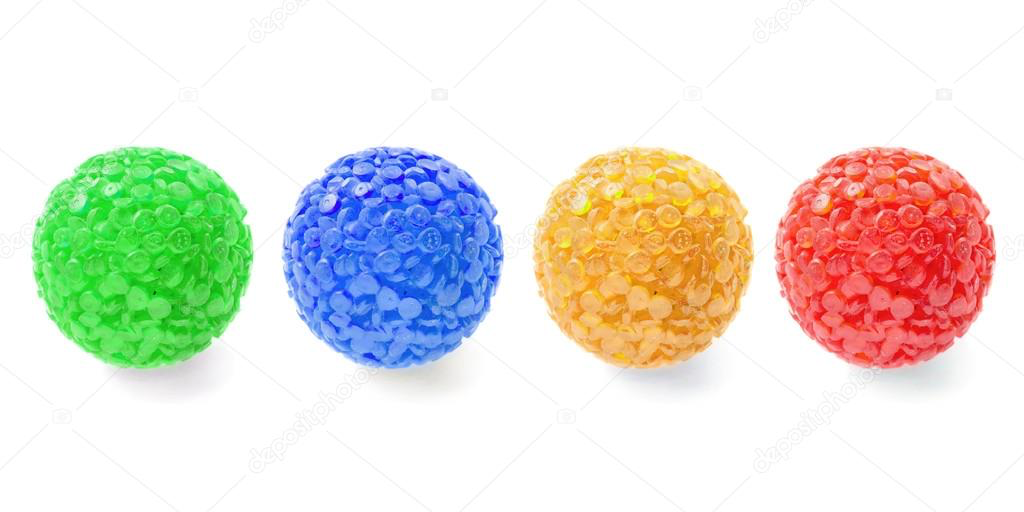 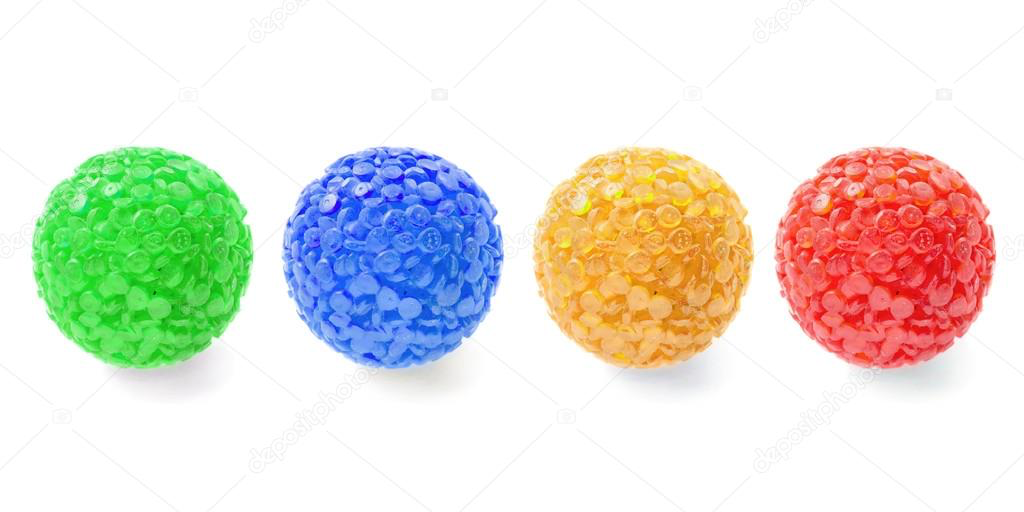 Sex kulor är röda.
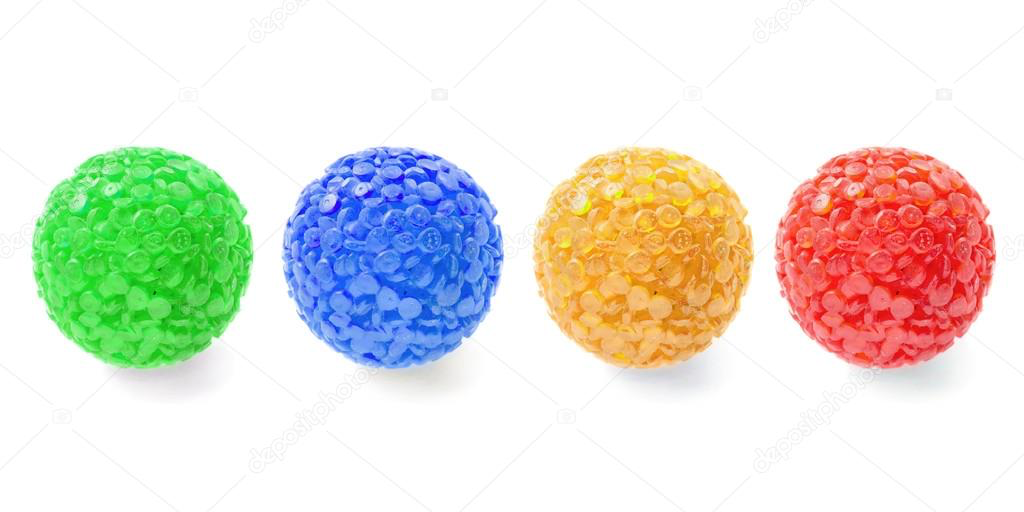 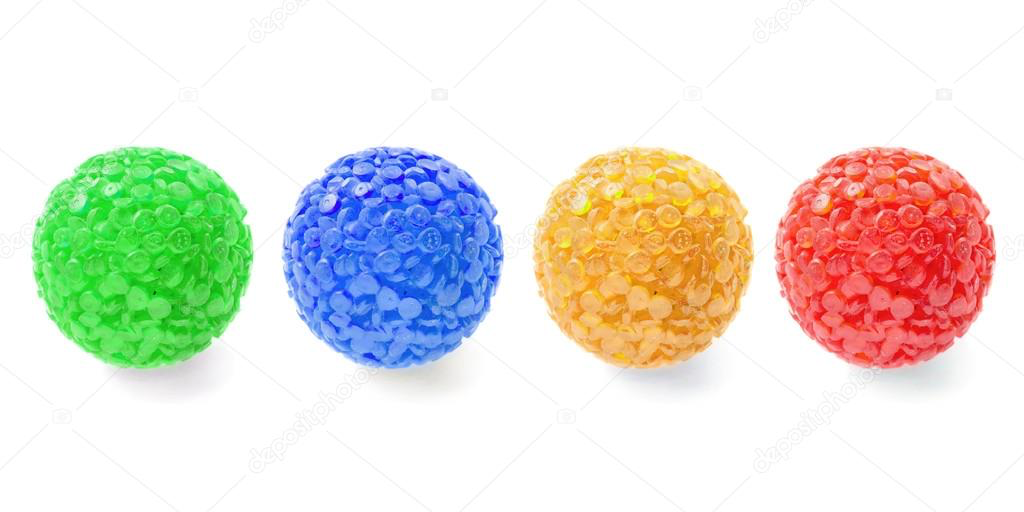 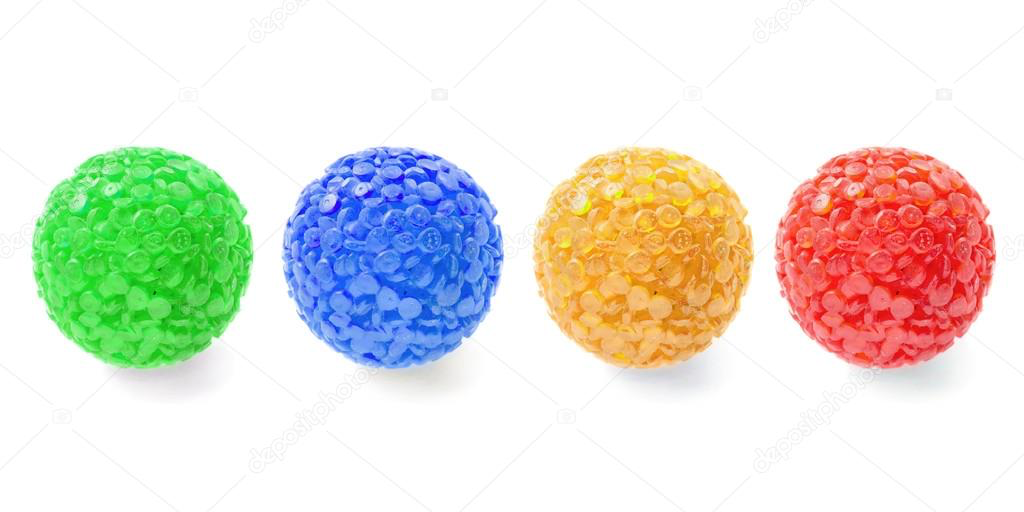 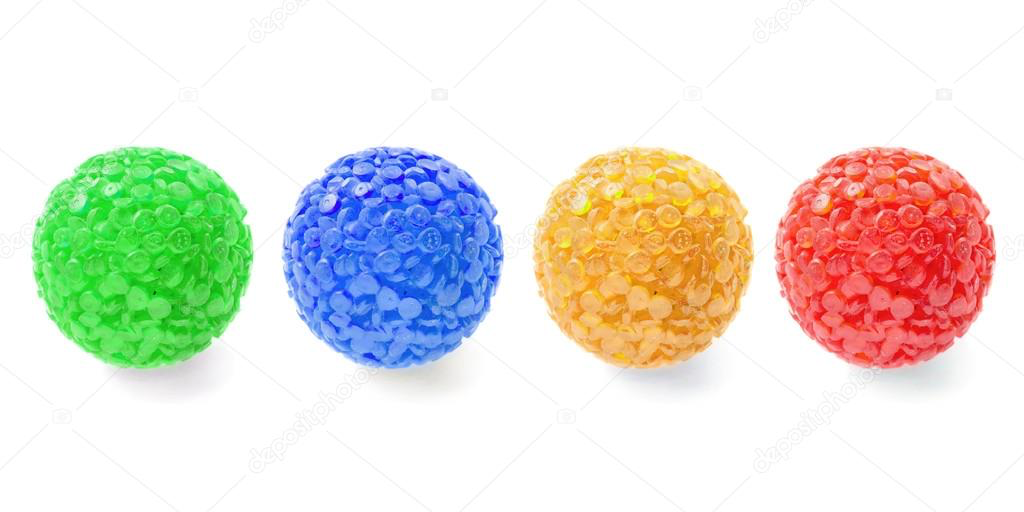 6
6
15
15
Dividera 6 med 15 för att ta reda på hur många procent det är.
=
0,4  =
40 %
Exempel
Hur många procent är

  7 kr av 17 kr? Avrunda till hela procent.
41 %
0,411… ≈
7
3
17
45
6,7 %
0,0666… ≈
b) 	3 st av 45 st? Avrunda till tiondels procent.
=
=
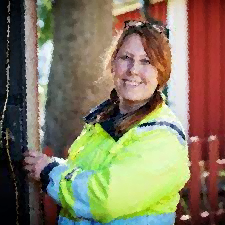 Exempel
7 000
22 600
Lön :  22 600 kr
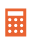 Erika tjänar 22 600 kr i månaden. 
Av lönen dras 7 000 kr i skatt.
Hur många procent dras i skatt? Avrunda till hela procent.
Skatt (kr) :  7 000 kr
31 %
Skatt (% ) :
0,309… ≈
Svar:  31 % av lönen dras i skatt.
=
Höjning och sänkning
När man gör jämförelser eller beskriver förändringar så gör man det ofta med hjälp av procent.
Till exempel:
400
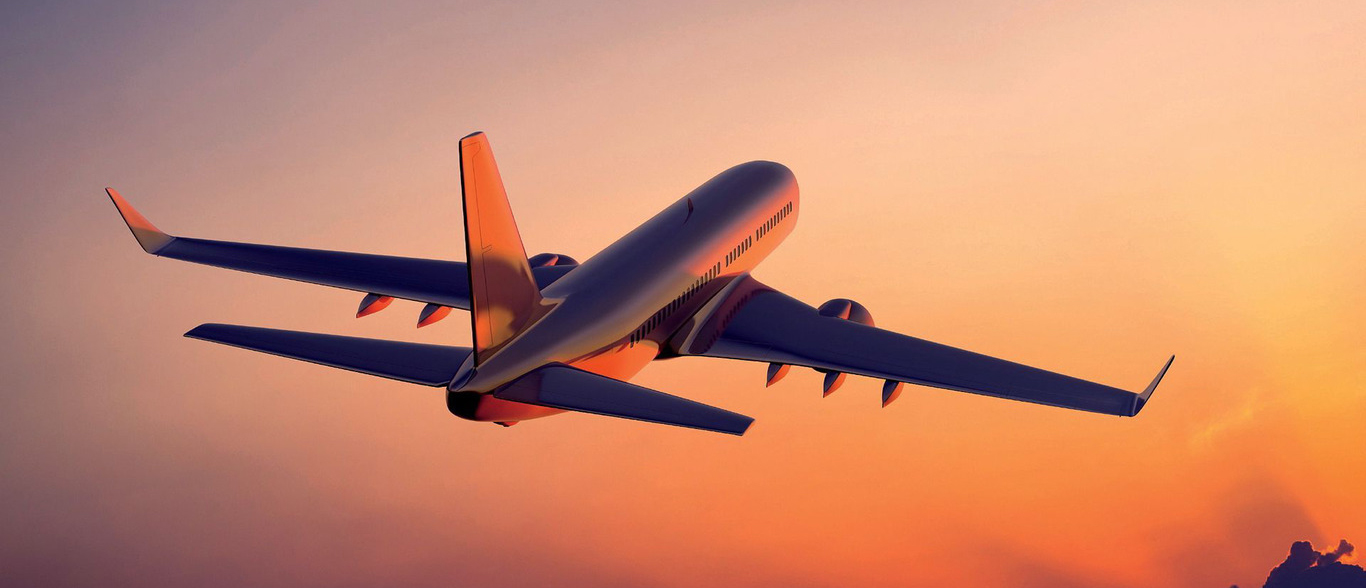 Priset på en flygbiljett höjs från 4 590 kr till 4 990 kr.
4 590
Vi kan då säga att förändringen, i detta fall höjningen, är 400 kr.
Vi använder oss då av sambandet:
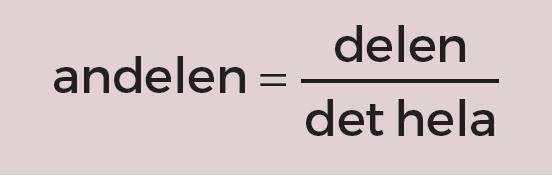 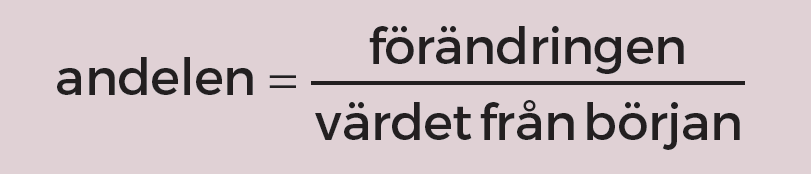 =
som här motsvaras av
0,0871… ≈
8,7 %
Höjningen är:
I en kommun ökade antalet invånare ett år från 14 600 till 15 100.
Med hur många procent ökade antalet invånare?
Avrunda till tiondels procent.
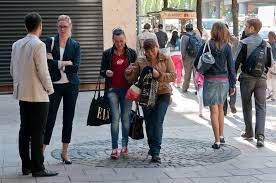 Exempel
500
14 600
Antal från början :  14 600 st
Nytt antal :  15 100 st
(15 100 – 14 600) st =
500 st
Ökning i antal :
3,4 %
0,0342… ≈
Ökning i % :
Svar:  Antalet invånare ökade med 3,4 %.
=
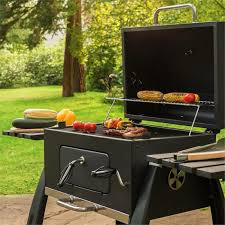 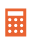 Priset på en grill sänktes från 2 450 kr till 1 800 kr. Med hur många procent sänktes priset? Avrunda till hela procent.
Exempel
650
2 450
Pris från början :  2 450 kr
650 kr
Sänkning (kr) :
(2 450 – 1 800) kr  =
Sänkning (% ) :
0,265… ≈
27 %
Svar:  Priset sänktes med 27 %.
=